Setting up Category Weights in GradeBook
Click on the Grade Setup tab at the top of the screen.
Double-click on Q1.
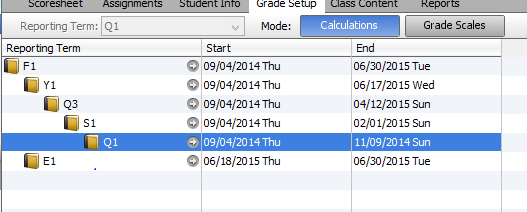 This opens the Q1 Final Grade Setup box.
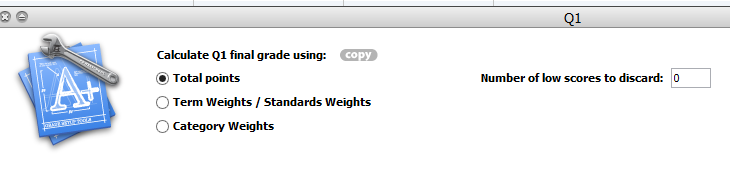 Choose Category Weights.
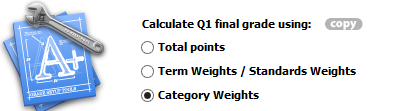 Click on Add Category.
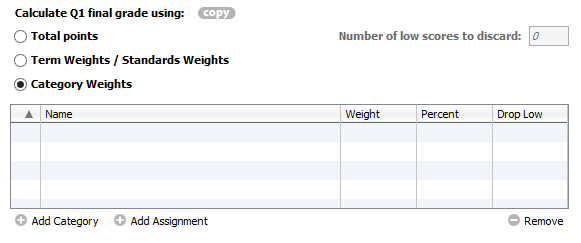 This opens a box of all of your created categories.
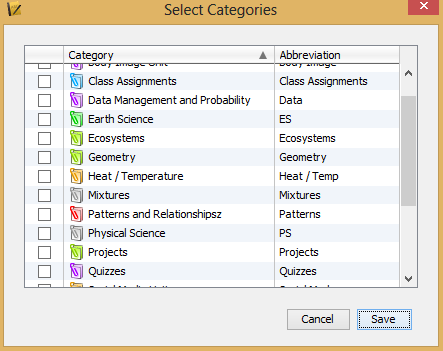 Choose the categories that you want included in your grade calculation.
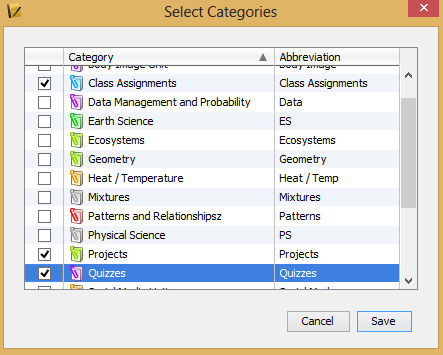 Click Save.
Enter the weight of each category.
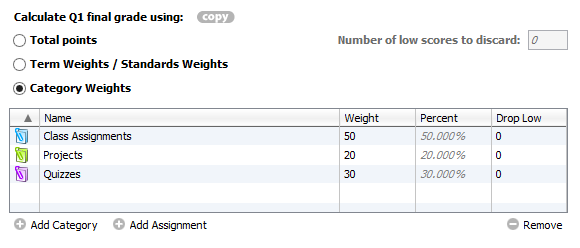 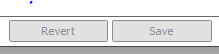 Click Save.
To copy this grade setup to other reporting terms, click Copy.
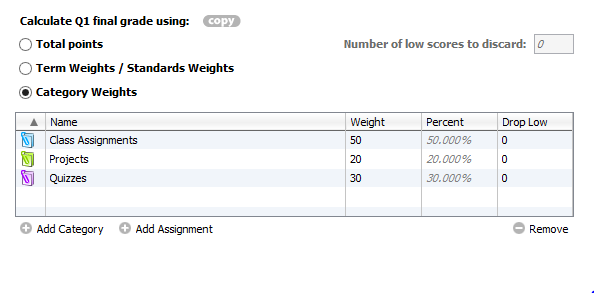 This box appears with Q1 selected.Click OK.
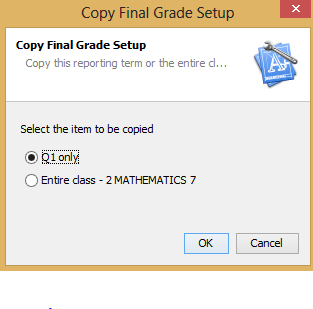 Choose the reporting terms you want to have the same category weights.
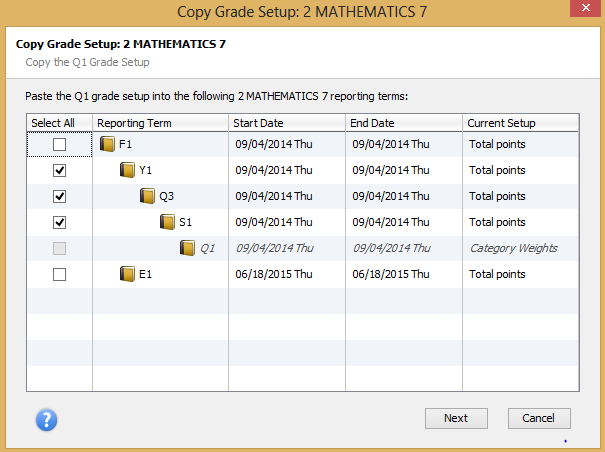 Click Next.
The following box appears.  Click Finish.
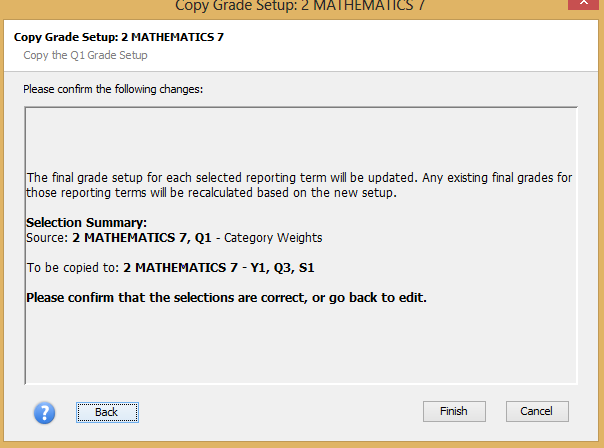 Click F1.
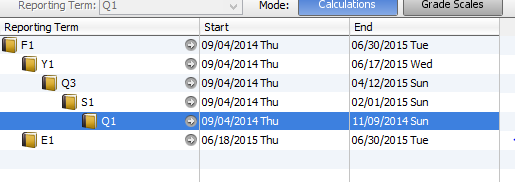 Choose Term Weights / Standards Weights.
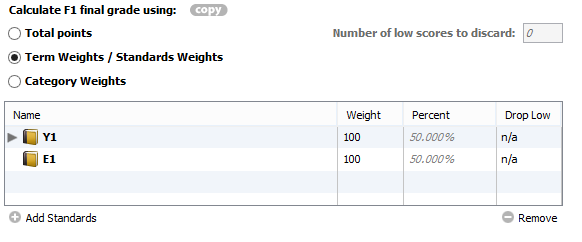 If your course has no exam in the exam period set Y1 = 100% and E1= 0%.
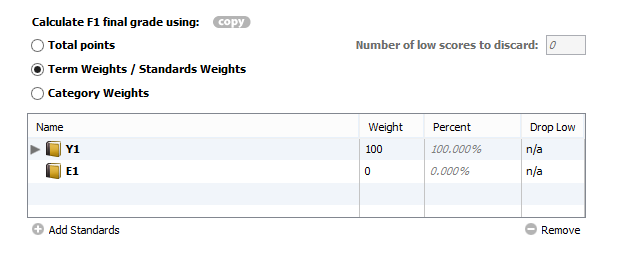 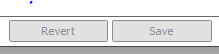 Click Save.
If your course has an exam in the exam period, set your Y1 and E1 percentages accordingly.
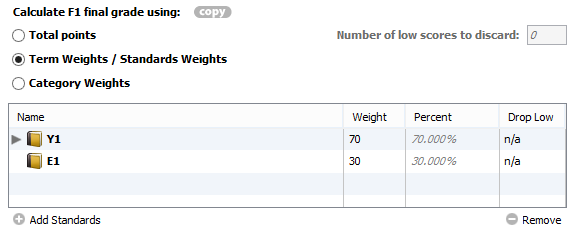 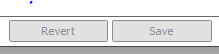 Click Save.
Your Grade Setup is now complete for your course!